Jan Thornhill is coming to Winnipeg!!April 14 – 17, 2010
Sponsored by the Winnipeg Children’s Literature Roundtable and The Canada Council for the Arts
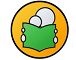 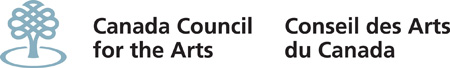 General Information About Jan Thornhill’s Visit

Jan Thornhill’s visit is hosted by The Winnipeg Children's Literature Roundtable 

and supported by the 


                     Jan will be in Winnipeg from Wednesday, April 14th  – Saturday, April 17th. 

Jan will be the guest speaker at the Winnipeg Children’s Literature Roundtable Annual Amelia Read-In on Saturday, April 17th. 

Jan is available for school visits from Wednesday, April 14th until
 	         Friday, April 16th.
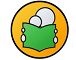 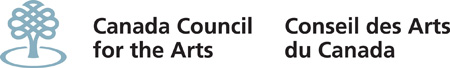 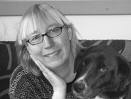 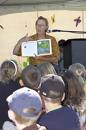 Jan’s Books
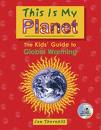 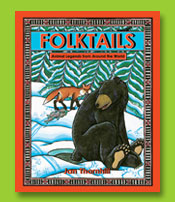 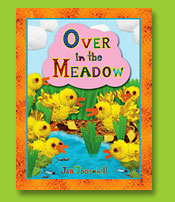 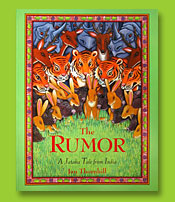 This Is My Planet: The Kids’ Guide 
to Global Warming (Maple Tree Press, 2007)
http://www.umanitoba.ca/outreach/cm/vol14/no10/thisismyplanet.html
I Found a Dead Bird: The Kids’ Guide to the Cycle of Life & Death (Maple Tree Press, 2006)
CM Magazine Review
http://www.umanitoba.ca/outreach/cm/vol13/no10/ifoundadead.html
Folktails, reprint with name change of Crow & Fox (Maple Tree Press, 2006)
CM Magazine Review
http://umanitoba.ca/cm/cmarchive/vol21no6/revcrowandfox.html
Over in the Meadow (Maple Tree Press, 2004)
CM Magazine Review
http://umanitoba.ca/outreach/cm/vol11/no4/overinthemeadow.html
The Rumor (Maple Tree Press (formerly Owl Books), 2002)
CM Magazine http://umanitoba.ca/outreach/cm/vol9/no8/rumorjataka.html
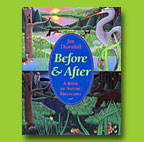 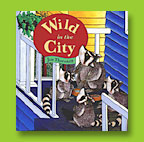 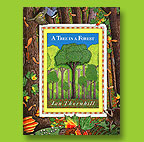 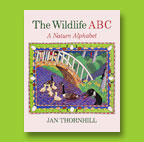 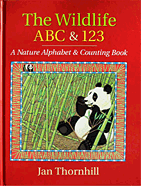 The Wildlife 123: A Nature Counting Book Greey de Pencier; New York: Simon & Schuster; Cambridge: Cambridge University Press, 1989)
CM Magazine Review
http://umanitoba.ca/outreach/cm/cmarchive/vol18no1/wildlife123.html
Wild in the City (Owl Books (formerly Greey de Pencier), 1995; San Francisco:Sierra Club Books, 1996)
CM Magazine Review
http://umanitoba.ca/outreach/cm/vol1no12/wild.html
The Wildlife ABC: A Nature Alphabet (Greey de Pencier, 1988; New York: Simon & Schuster, 1990)
CM Magazine Review
http://umanitoba.ca/outreach/cm/cmarchive/vol17no1/wildlifeabc.html
A Tree in a Forest (Greey de Pencier, 1991; New York: Simon & Schuster, 1992)
CM Magazine
http://umanitoba.ca/outreach/cm/cmarchive/vol20no2/treeinforest.html
Before & After: A Book of Nature Timescapes (Owl Books; National Geographic Books for Children, 1997)
CM Magazine Review
http://umanitoba.ca/outreach/cm/vol11/no18/beforeandafter.html
The Winnipeg Children’s Literature Amelia Read-In 2010
With special guest




Saturday, April 17, 2010
10:00 am – 2:00 pm
Louis Riel Library
1168 Dakota Street

Come peruse the best new Canadian children’s picture books short-listed 
for the prestigious Amelia Frances Howard Gibbon Illustrator’s Award

WCLR $15.00      Students $15.00     All others $20.00
Lunch and refreshments included
Register by mail to:
Stacie Edgar
27 Meadowbrook Road, Winnipeg, Manitoba, R2J 2S7
Cheques should accompany registration/make cheques payable to WCLR
Register by e-mail to:
stacieedgar@shaw.ca
Jan Thornhill
Jan Thornhill’s School Visits

 Hour long presentations for students ranging from grade 2 to grade 6 with one or two classes per session

Talks about book-making process including illustrating, story genesis, research, editing

Leads interactive discussion about her book, “I Found a Dead Bird”

 Shares her interactive hands-on “museum in a bag”
 Requires only a chair to sit upon, and a glass of water or coffee

See Jan Thornhill’s Website  at http://www.janthornhill.com for more information about her school visits and lots more!
Jan Thornhill’s School Visitation Schedule
Availability: Jan will be scheduling school visits on the dates shown on the table. She is available to do either one or two readings each morning, or afternoon. If doing two readings in a morning or an afternoon, the readings should be at the same school, or at two neighbouring schools. 
School Responsibilities:
 Provide transportation for Jan to and from your school
Morning or afternoon school to provide lunch or share costs for lunch  for Jan.  
Pay Jan’s reading fee. Expect to pay between $200 - $250 per reading. The exact fee will be determined when Jan’s schedule is finalized.
Three easy steps to follow to book Jan Thornhill at your school. 

Decide on a date and time when your school would like to have Jan do her school visit. 
Contact Linda Prystupa-Cyr at lprystupacyr@retsd.mb.ca to arrange the details.
Prepare your students and staff  for Jan’s visit.

Note: Jan